DR. Dewi Kurniasih, S.IP.,M.Si.
Hak asaSI manusia
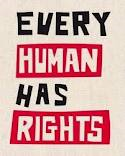 Pengertian
Hak asasi manusia adalah hak-hak                         dasar yang dimiliki oleh manusia,                       sesuai dengan kodratnya. 

Hak asasi manusia adalah hak yang dimiliki manusia (tanpa perbedaan bangsa, ras, agama atau kelamin) yang telah diperoleh dan dibawanya bersamaan dengan kelahiran atau kehadirannya di dalam kehidupan masyarakat.
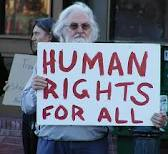 Pendapat  Ahli
Jan Materson, hak asasi manusia adalah hak-hak yang melekat pada setiap manusia, yang tanpanya, manusia mustahil dapat hidup sebagai manusia.

John Locke, menyatakan bahwa hak asasi manusia adalah hak-hak yang diberikan langsung oleh Tuhan YME sebagai hak kodrati.
HAKIKAT  HAM
HAM tidak perlu diberikan, dibeli atau diwarisi. HAM adalah bagian dari manusia secara otomatis.

HAM berlaku untuk semua orang tanpa memandang jenis kelamin, ras, agama, etnis, pandangan politik atau asal-usul sosial dan bangsa.

HAM tidak bisa dilanggar. Tidak seorangpun mempunyai hak untuk membatasi atau melanggar hak orang lain.
Sejarah Perkembangan HAM
Magna Charta (Piagam Agung 1215), yaitu suatu dokumen yang mencatat beberapa hak yang diberikan oleh Raja Jhon dari Inggris kepada beberapa bangsawan bawahannya atas tuntutan mereka. Naskah ini sekaligus membatasi kekuasaan Raja Jhon.

Bill of Rights (Undang-undang 1689), yaitu suatu undang-undang yang diterima oleh parlemen Inggris sesudah berhasil dalam tahun sebelumnya, mengdakan perlawanan terhadap Raja James II dalam suatu revolusi hak berdarah yang dikenal dengan istilah The Glorious revolution of 1688).
Declaration des Droits de I’homme et du citoyen (pernyataan hak-hak manusia dan warga negara), yaitu suatu naskah yang dicetuskan pada permulaan revolusi Perancis, sebagai perlawanan terhadap kewenangan rezim lama.

Bill of Rights (undang-undang hak), yaitu suatu naskah yang disusun oleh rakyat Amerika pada tahun 1769 dan kemudian menjadi bagian dari undang-undang dasar pada tahun 1791.
Jenis-jenis HAMUU No. 39 Tahun 1999
Hak hidup, kebebasan dan keamanan pribadi 
Hak Berkeluarga dan Melanjutkan Keturunan
Hak Mengembangkan Diri
Hak Memperoleh Keadilan
Hak Atas Kebebasan Pribadi
Hak atas Rasa Aman
Hak atas Kesejahteraan
Hak Turut Serta dalam Pemerintahan
Hak Wanita
Hak Anak
KEWAJIBAN
Setiap orang yang ada di wilayah NKRI wajib patuh pada peraturan perundang-undangan, hukum tak tertulis, dan hukum intemasional mengenai HAM yang telah diterima oleh negara Republik Indonesia.
Pemerintah wajib dan bertanggung jawab menghormati, melindungi, menegakan, dan memajukan HAM yang diatur dalam Undang-undang , peraturan perundang-undangan lain, dan hukum internasional tentang HAM yang diterima oleh negara Republik Indonesia.
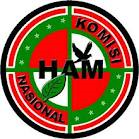 Komnas  HAM
Lembaga mandiri yang kedudukannya setingkat dengan lembaga negara lainnya yang berfungsi melaksanakan pengkajian, penelitian, penyuluhan, pemantauan, dan mediasi hak asasi manusia
beranggotakan tokoh masyarakat yang profesional, berdedikasi dan berintegritas tinggi, menghayati cita-cita negara hukum dan negara kesejahteraan yang berintikan keadilan, menghormati hak asasi manusia dan kewajiban dasar manusia.
Komnas HAM berkedudukan di ibukota negara Republik Indonesia.

Perwakilan Komnas HAM dapat didirikan di daerah.

Setiap orang, keIompok, organisasi politik, organisasi masyarakat, Lembaga swadaya masyarakat, atau lembaga kemasyarakatan lainnya, berhak berpartisipasi daIam perlindungan, penegakan, dan pemajuan HAM.

Untuk mengadili pelanggaran hak asasi manusia yang berat dibentuk Pengadilan HAM di lingkungan Peradilan Umum               (UU No. 26 Tahun 2000)
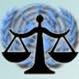 DISKUSI
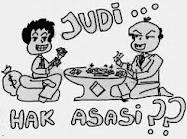 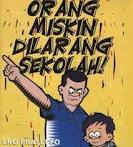 DISKUSI
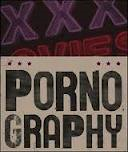 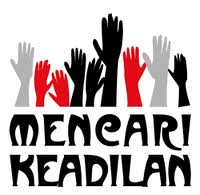 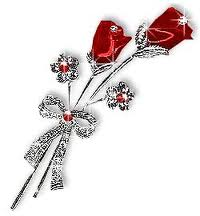 TERIMA  KASIH …